إدارة التغيير الشخصى
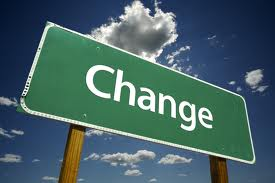 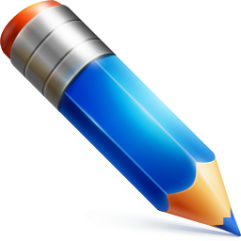 المستقبل هنا
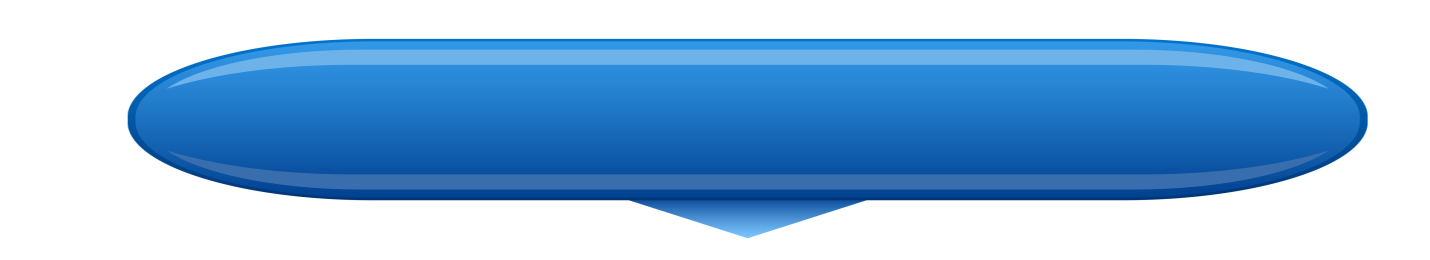 التغيير في كل مكان
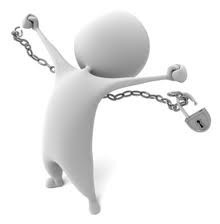 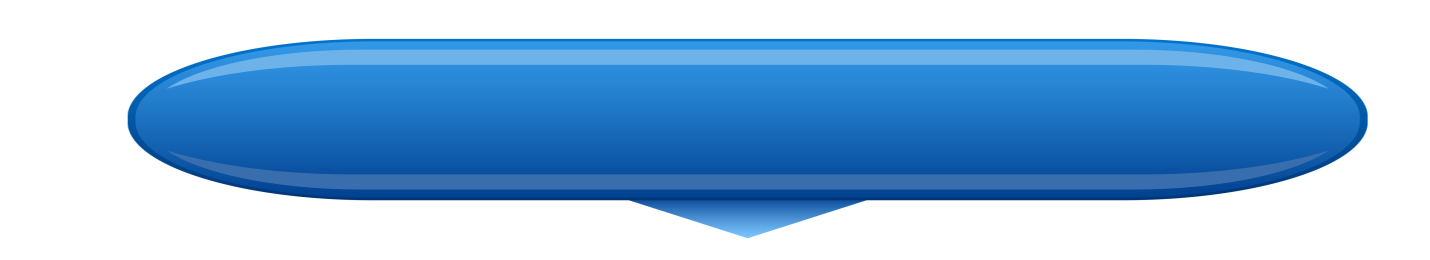 أثر التغيير
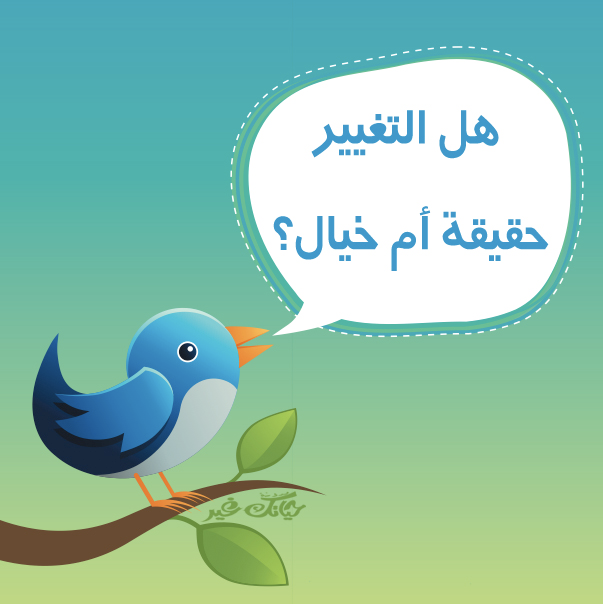 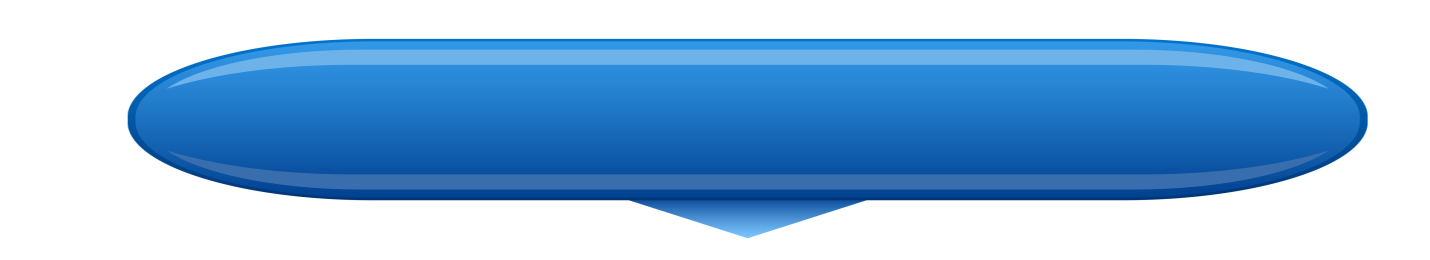 الاستجابة للتغيير
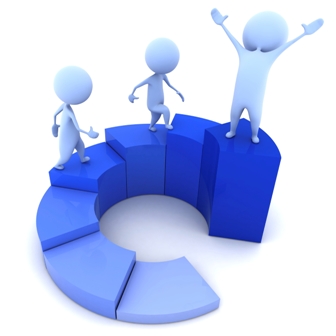 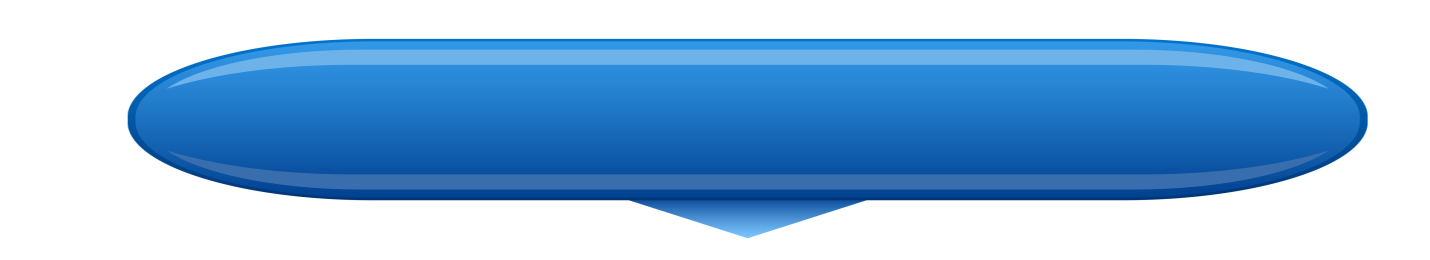 العناية بالجسم
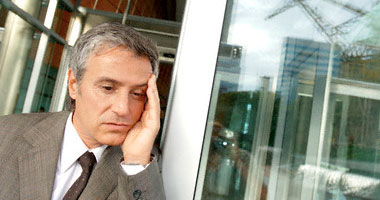 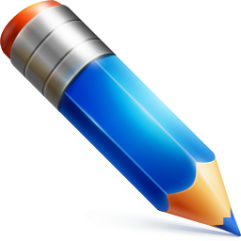 أسس التغيير
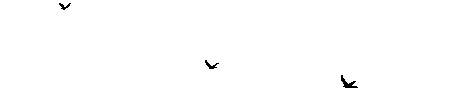 ليس من المهم أن يكون لديك مهارات إتقان التعامل مع التغيير، ولكن الأهم أن يكون لديك الرغبة في إحداث التغيير والاستفادة من مستجدات التغيير في الحياة
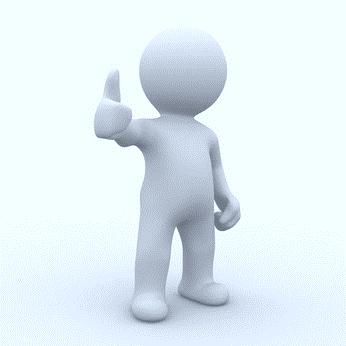 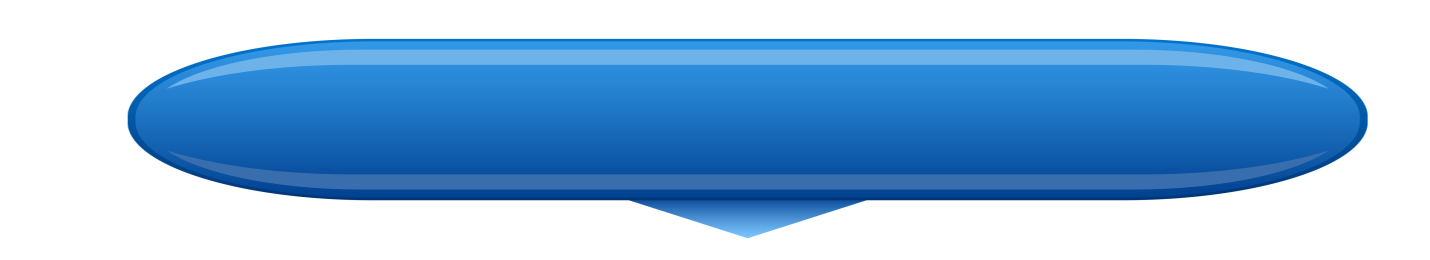 أساليب الاستفادة من المستجدات والمتغيرات
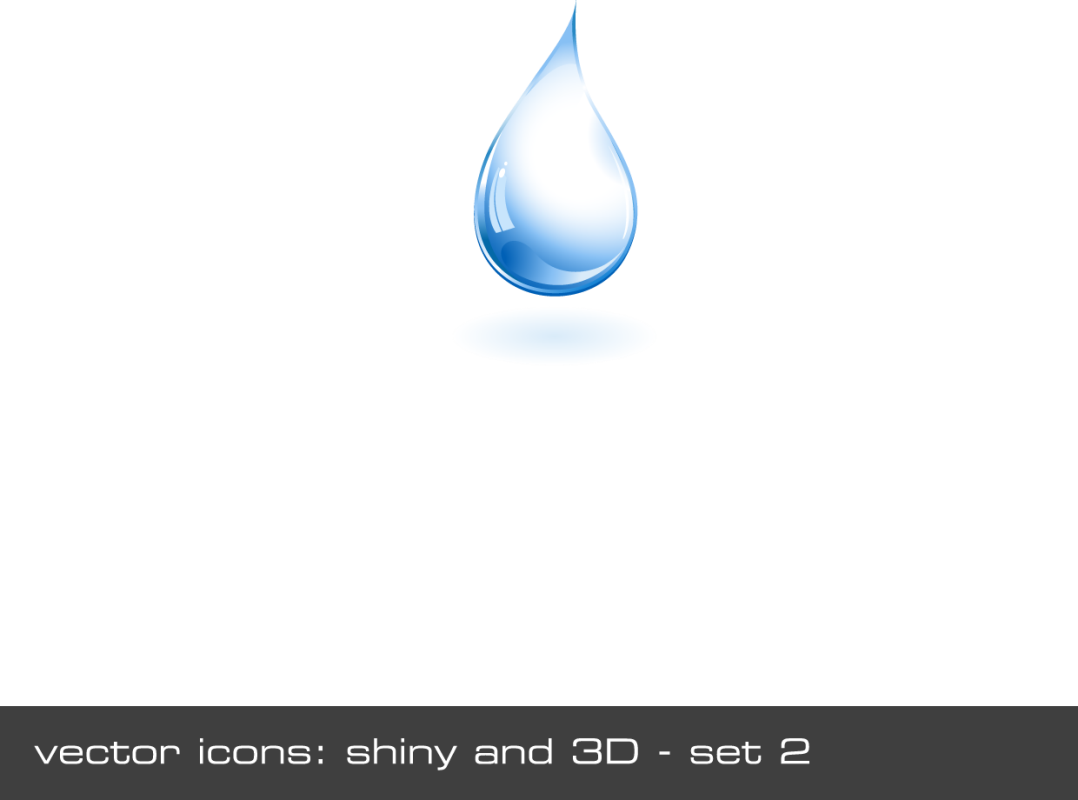 دراسة وتطوير مهارات فنية وإنسانية جديدة
01
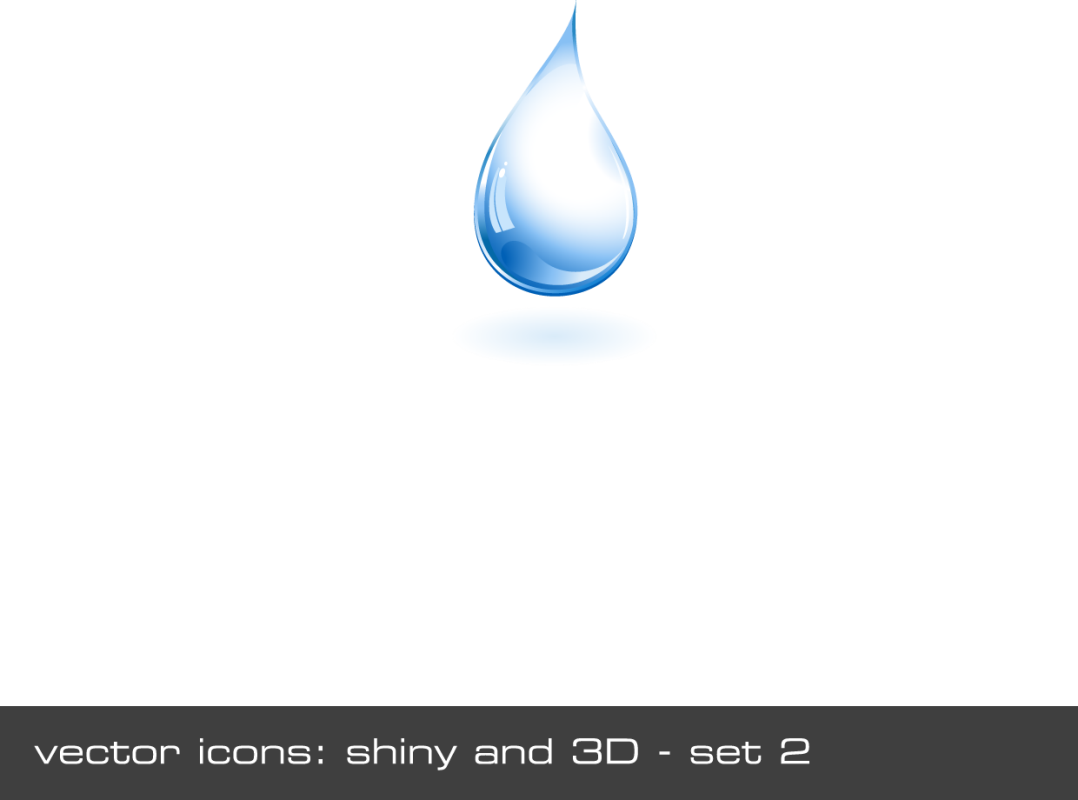 السعي نحو من يعملون الأمور أو من يتعلمون
02
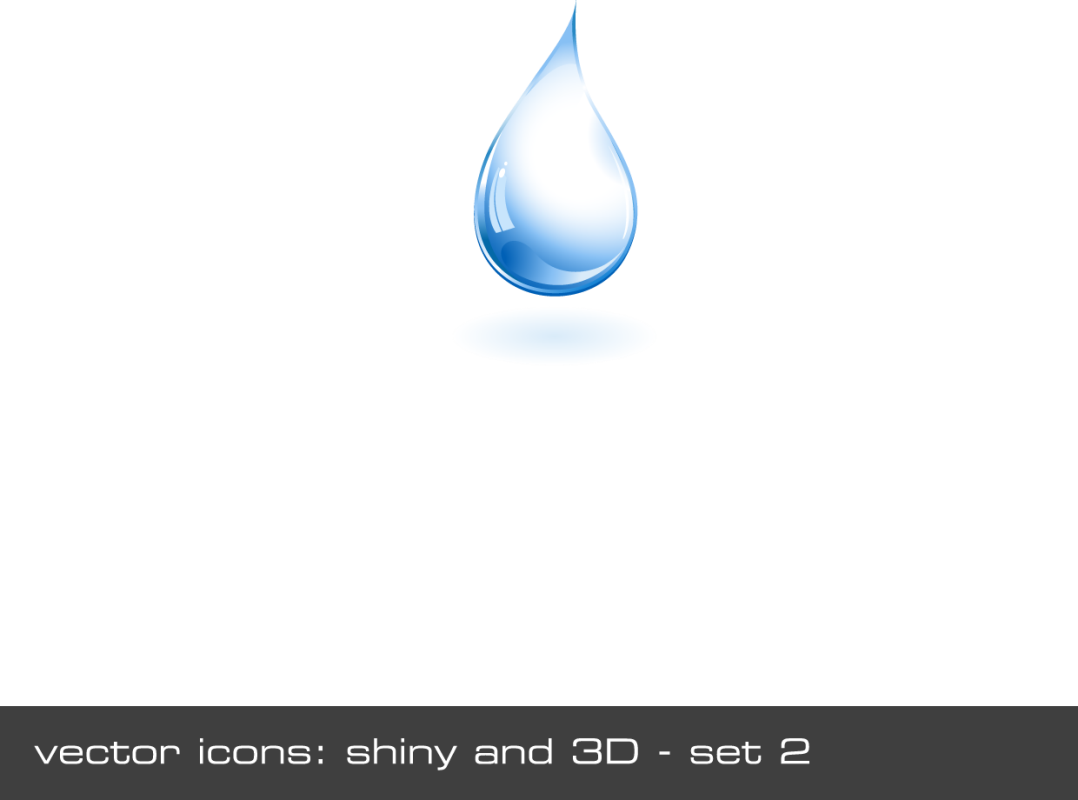 ادفع بنفسك وراء أساليب التنفيذ نفسها
03
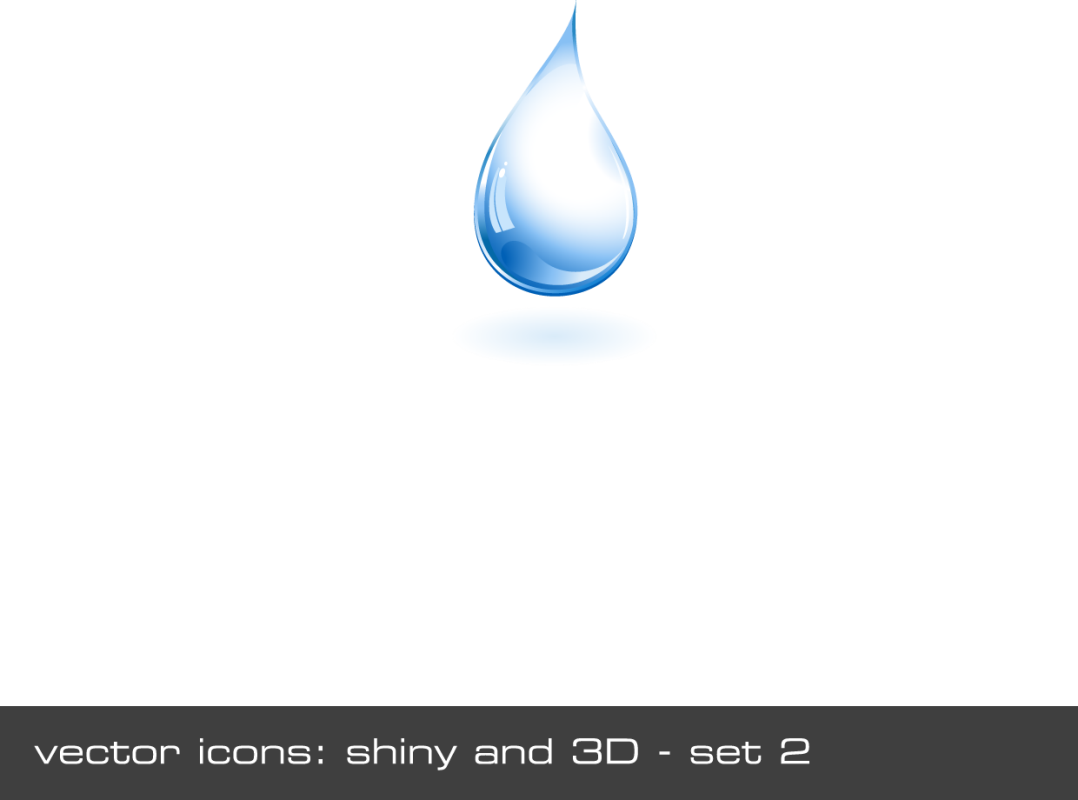 تعلم أن تتصرف دون أن يكون لديك معلومات كافية
04
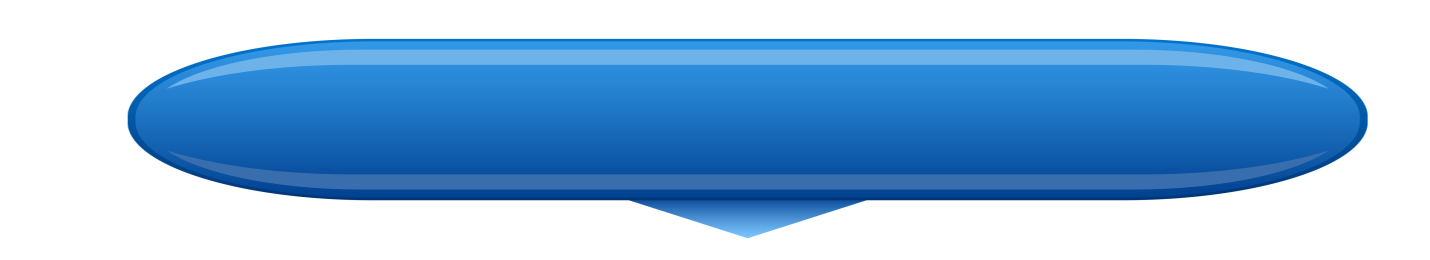 تأسيس الأمان في مكان العمل
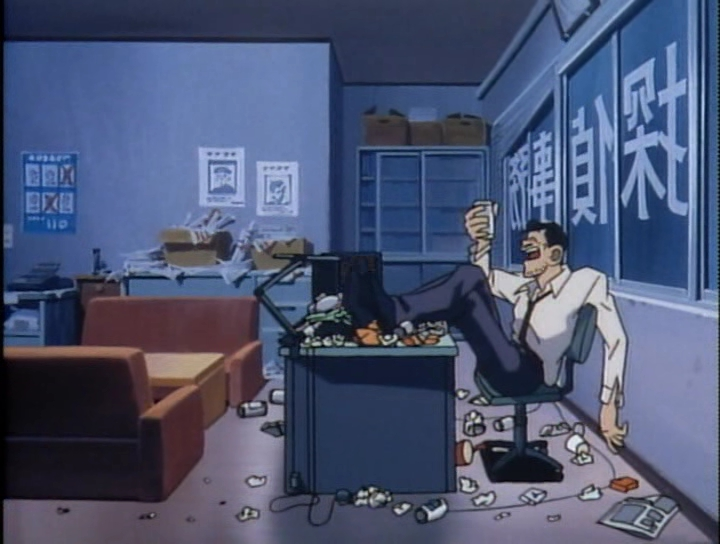 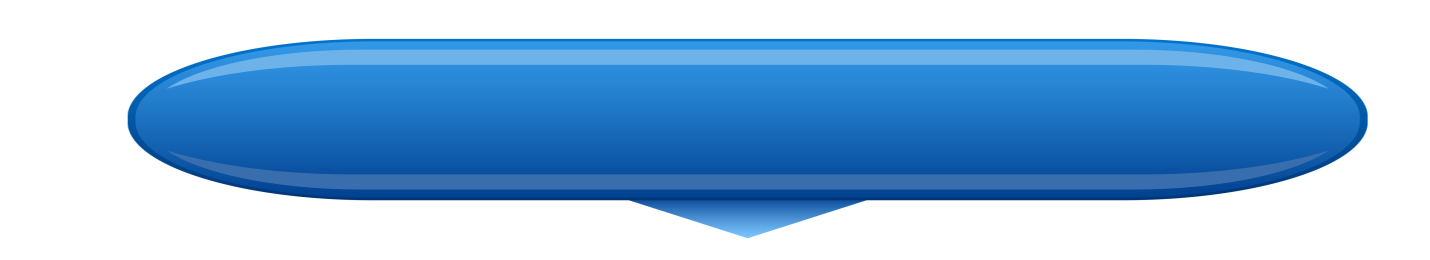 وضع قواعد الأمن الخاصة بنا
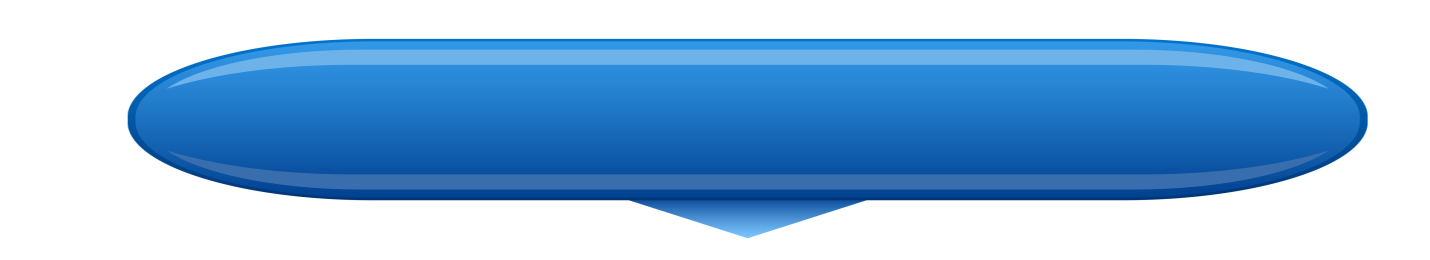 صعوبة التغيير
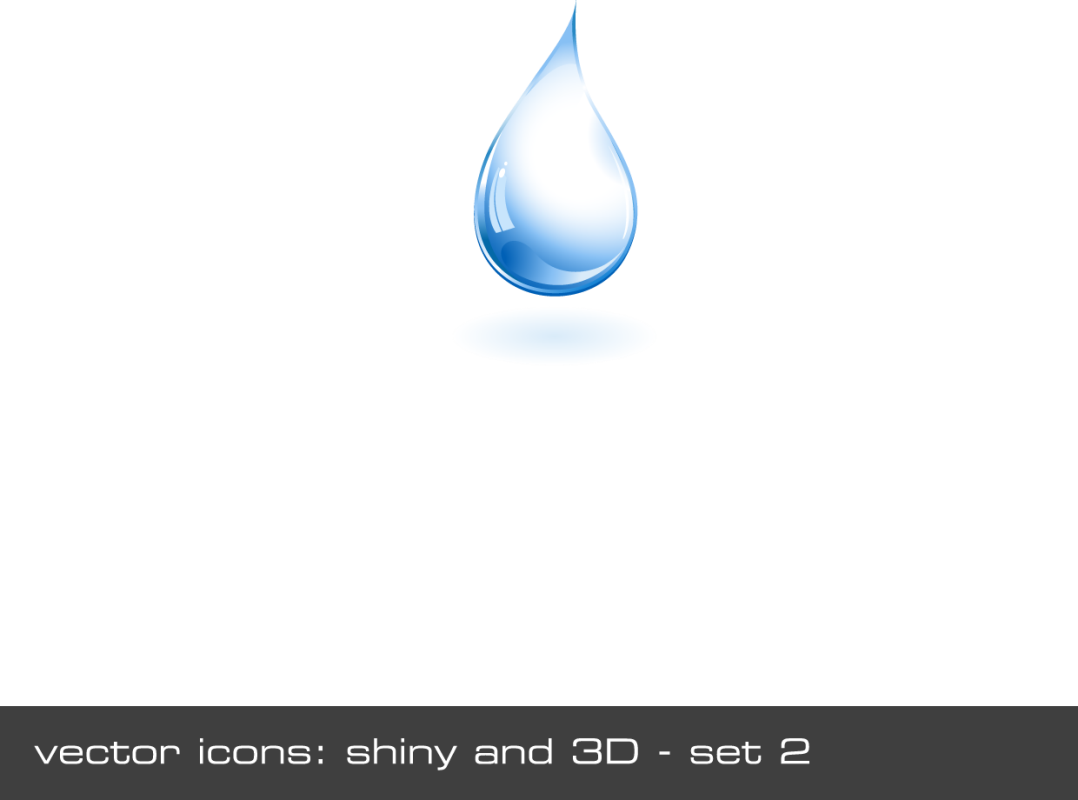 السيطرة على العواطف الداخلية للتغيير ومواقفك تجاه هذا التغيير
01
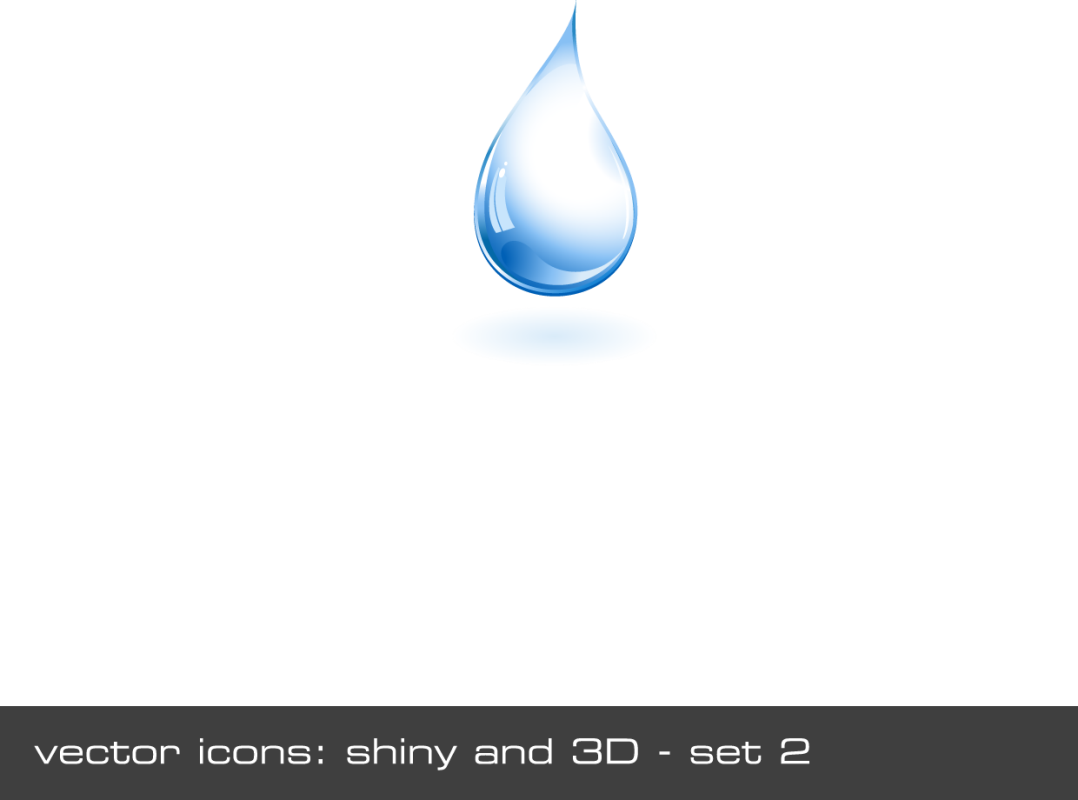 تقديم الاقتراحات والتحدث مع الآخرين حول التغيير
02
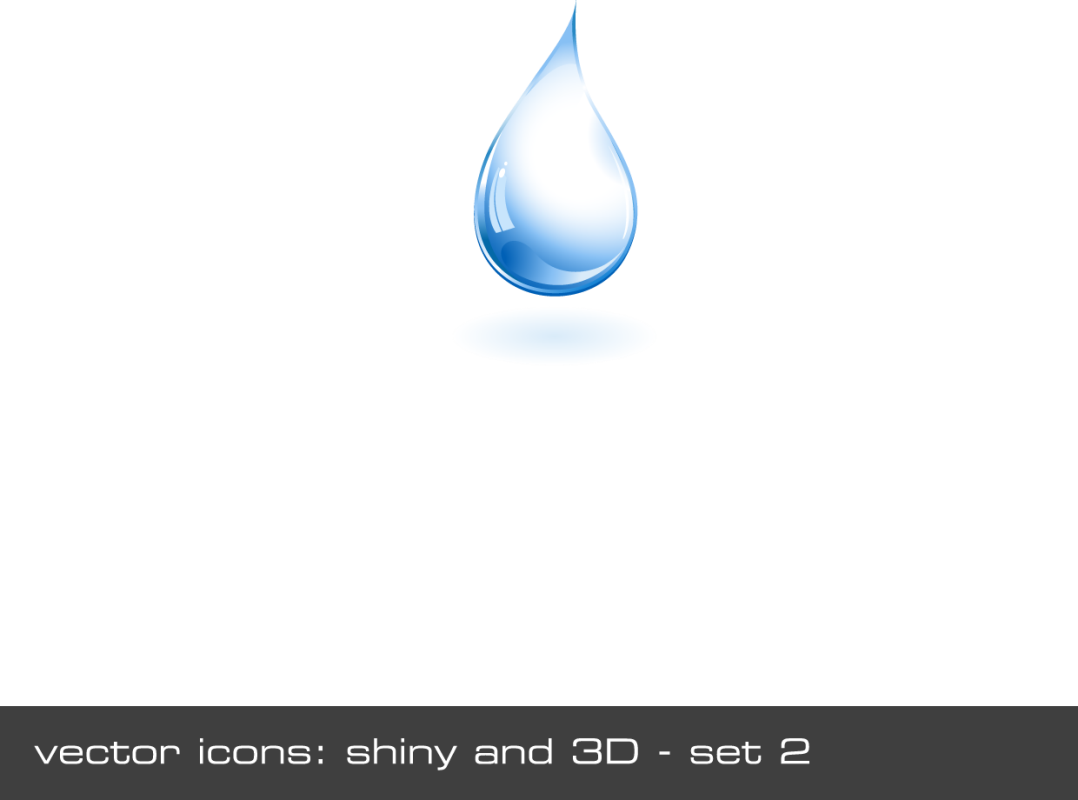 تجميع المعلومات وطلب المساعدة والمساندة ممن حولك
03
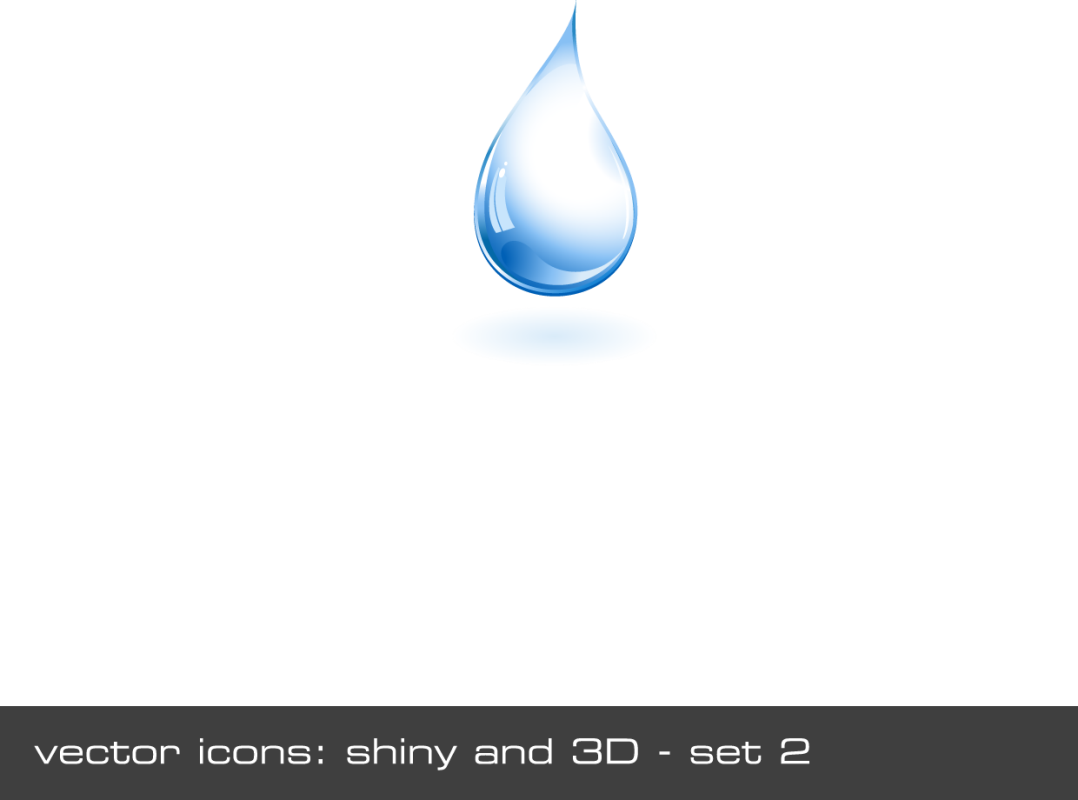 ممارسة العناية الجسيمة
04
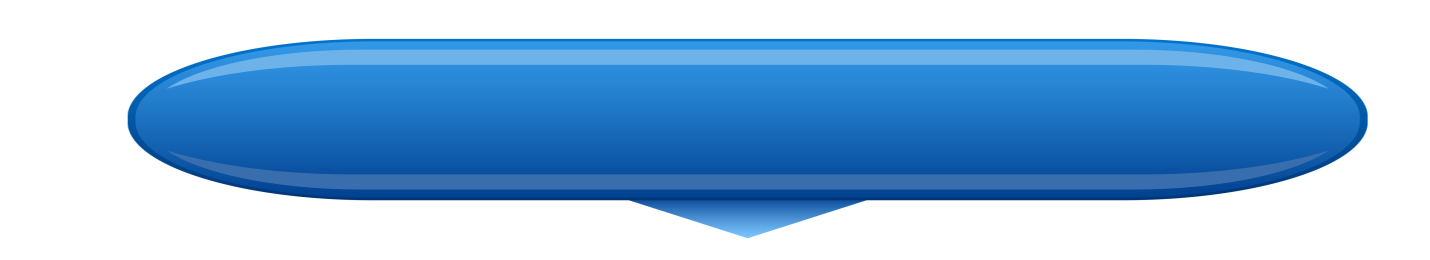 إعداد استجابة قوية
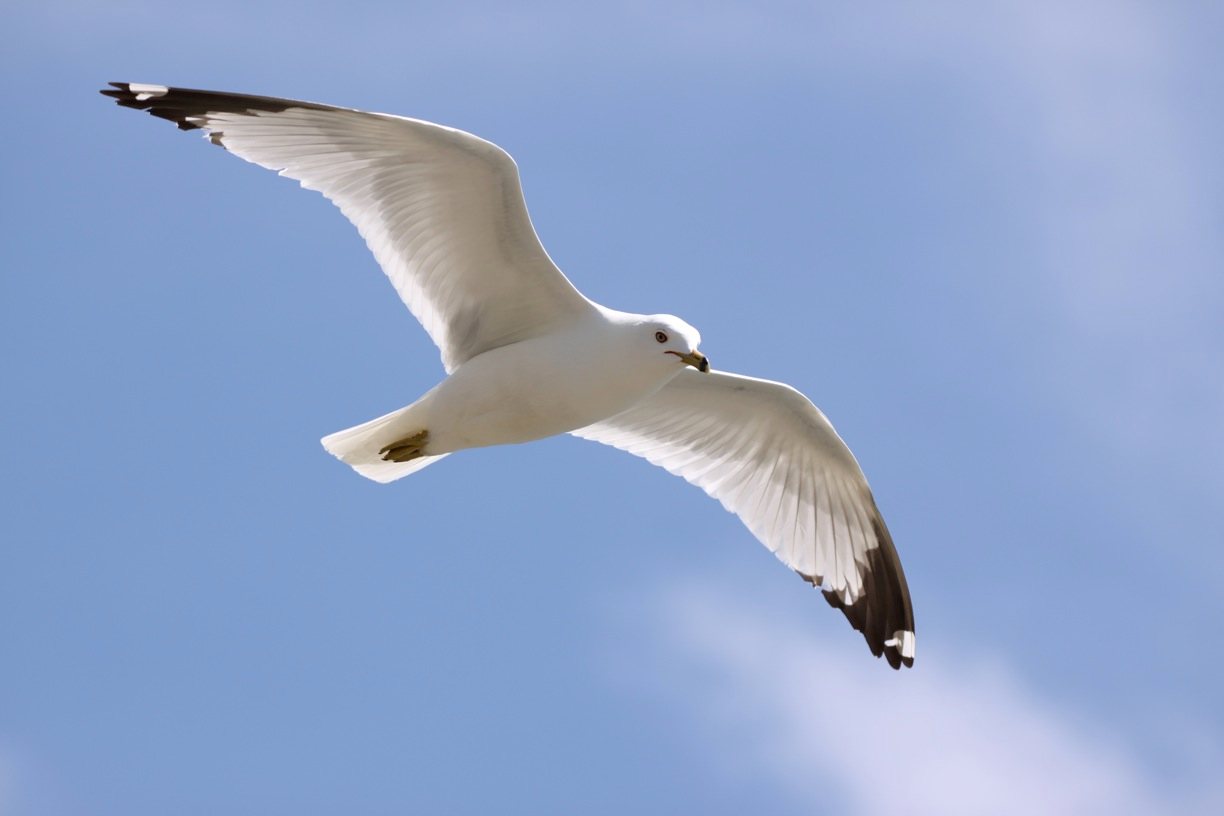 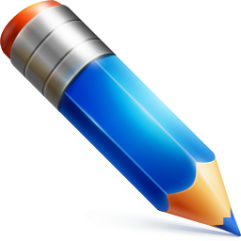 الانتقال خلال التحول الشخصي
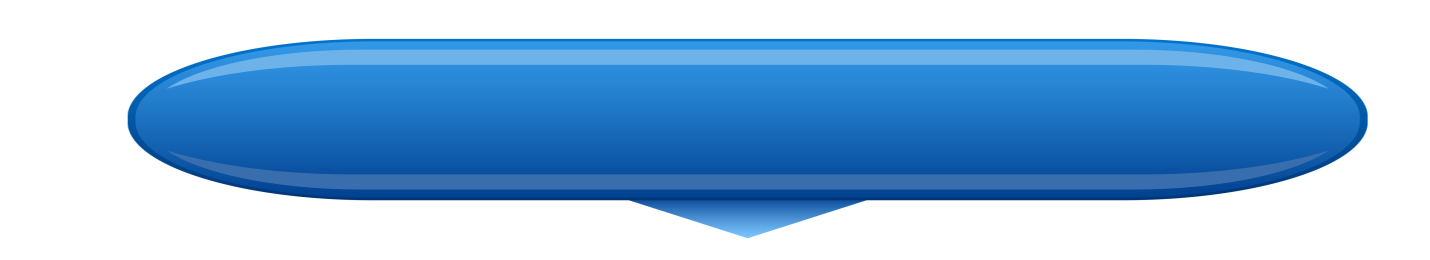 أسلوب التحرك أثناء عملية التغيير الشخصي
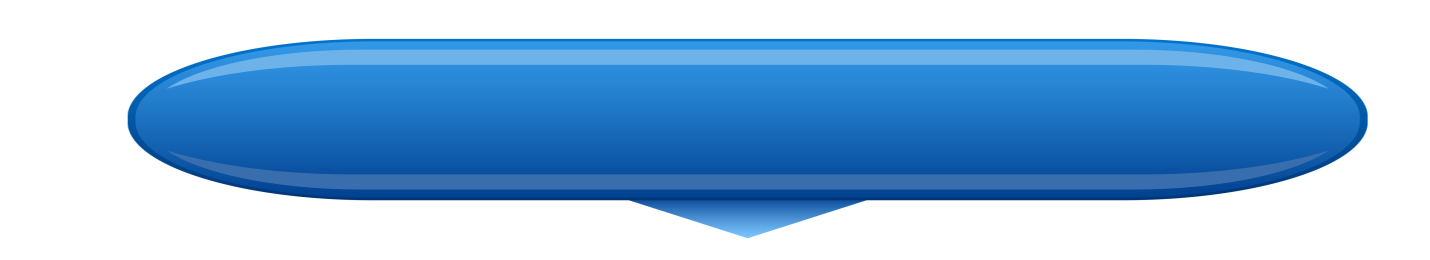 التغيير خلال دورة حياتك
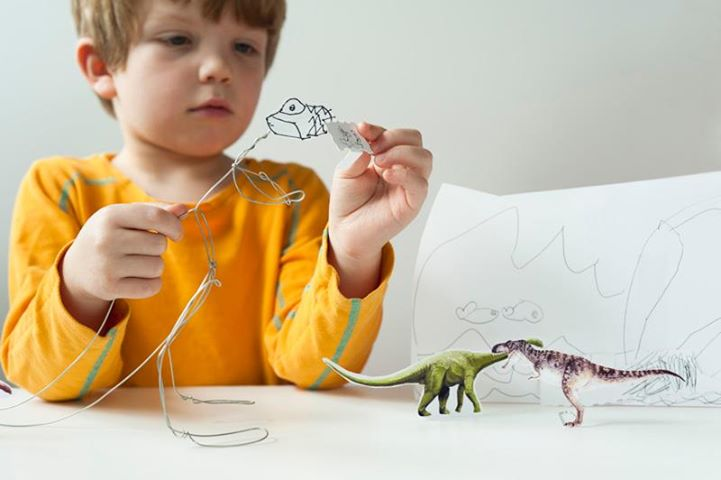 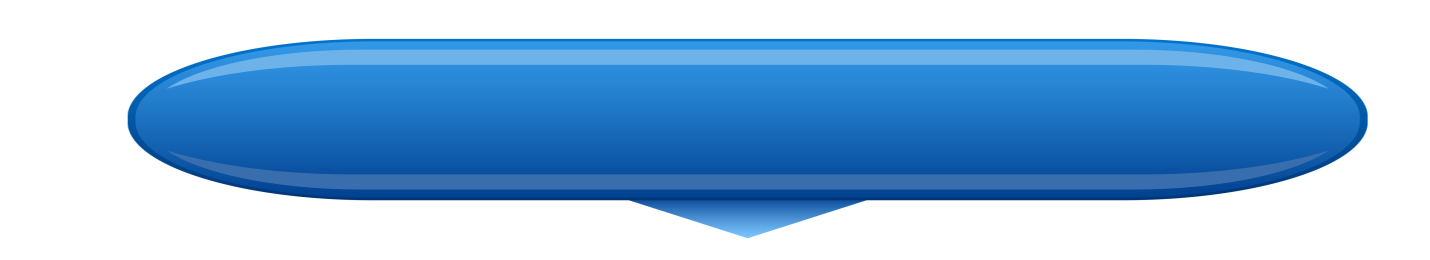 مراحل عملية التغيير
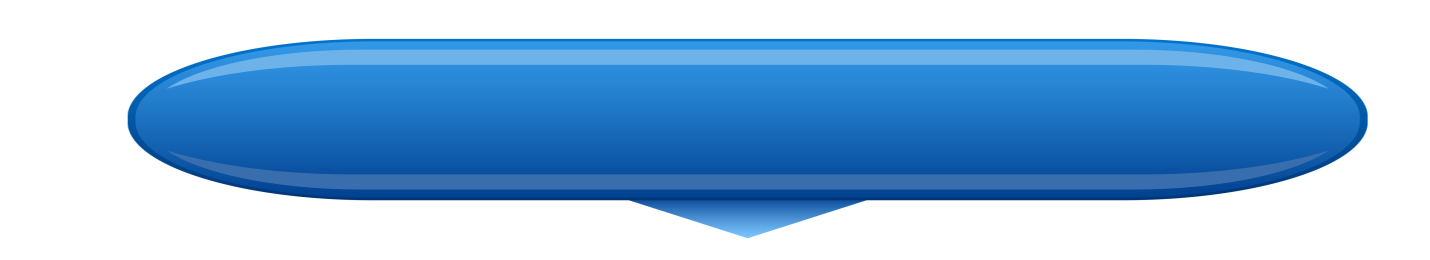 مراحل عملية التغيير
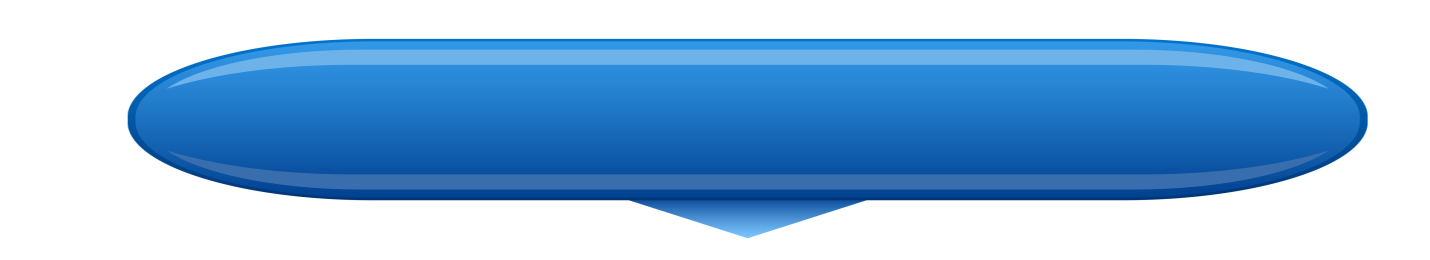 إيقاع التغيير المستمر
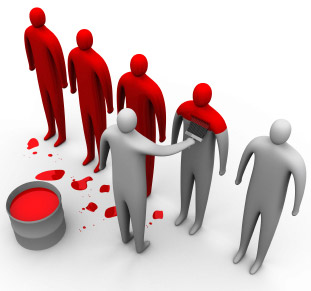 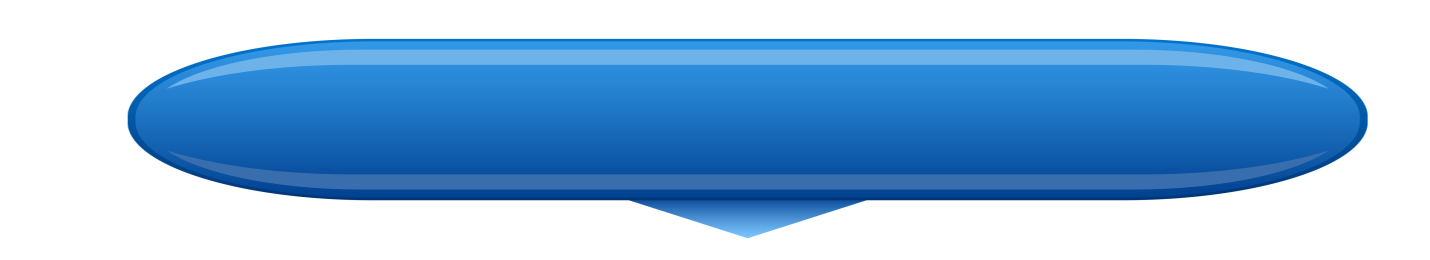 متى يصدم الناس بالمشاكل
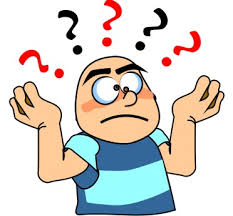 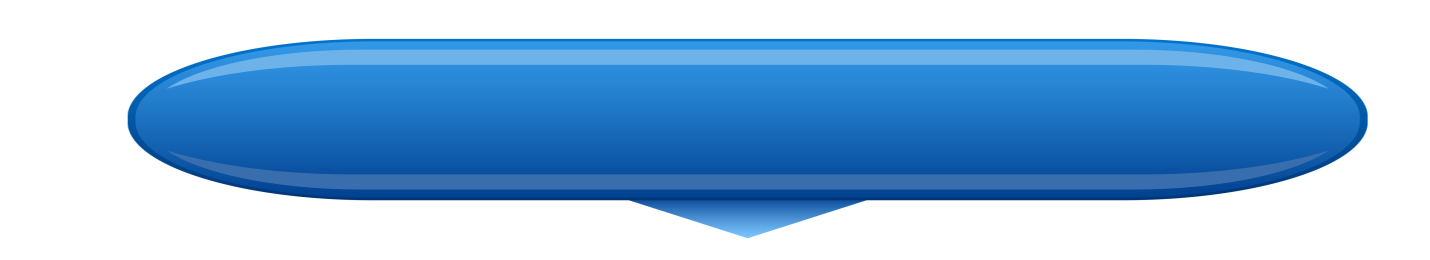 تفهم المقاومة
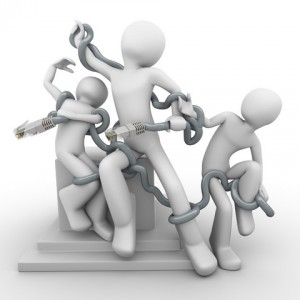 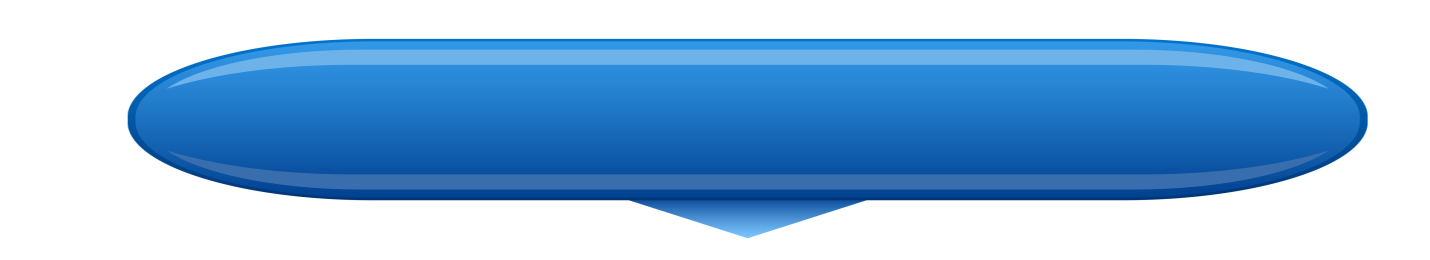 تخطي الفرصة: الرؤية
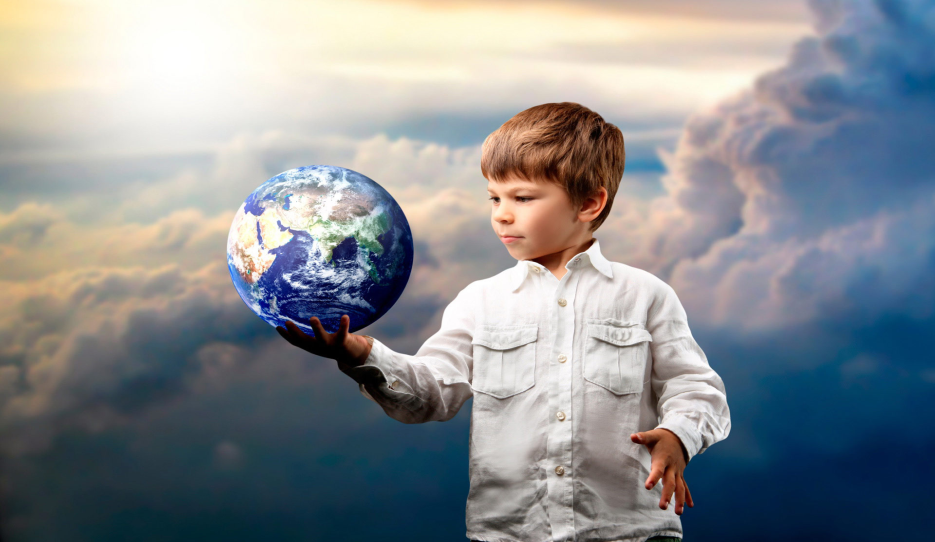 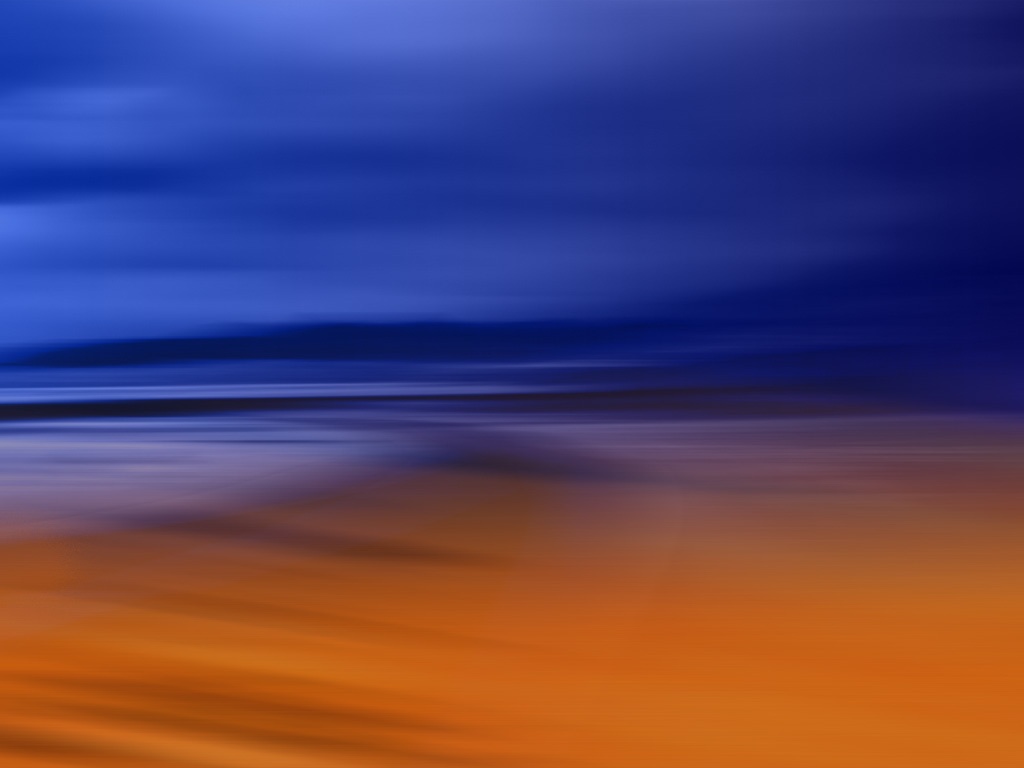 قصة الصقر
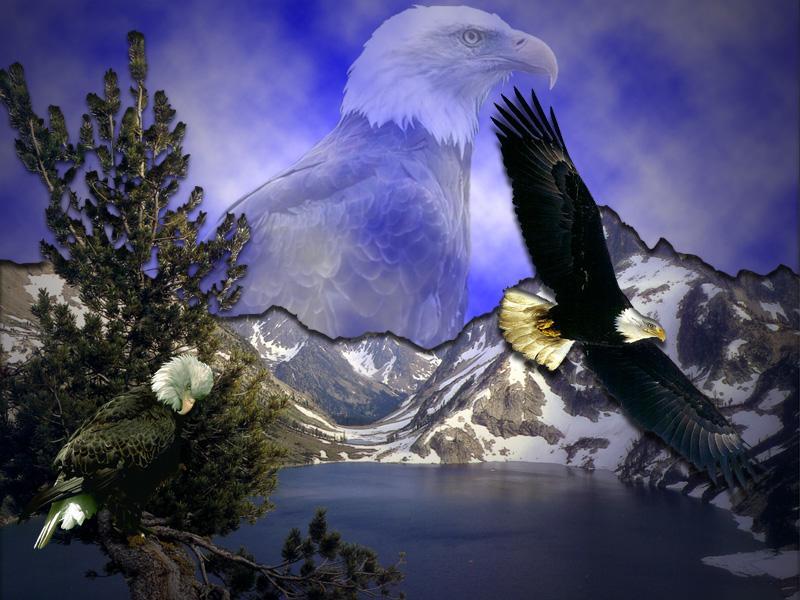 الصقر هو أطول أنواع الطيور عمرا
[Speaker Notes: The eagle has the longest life-span of its’ species]
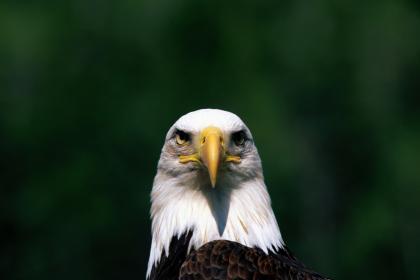 يعيش الصقر حتى 70 عاما
ولكن حتى يعيش الصقر لهذا العمر ، عليه اتخاذ قرارا صعبا
[Speaker Notes: okay]
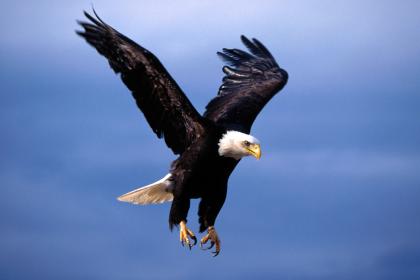 عندما يبلغ 40 عاما
تعجز أظافره التي كانت تتميز بالمرونة عن الامساك بالفريسة وهي مصدر غذائه
[Speaker Notes: In its’ 40’s
Its’ long and flexible talons can no longer grab prey which serve as food]
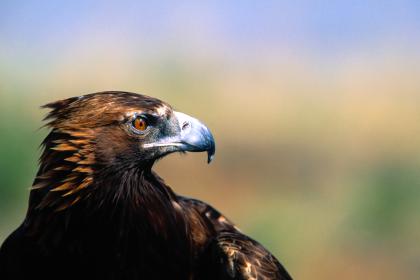 يصبح منقاره القوي الحاد معقوفا شديد الانحناء
[Speaker Notes: Its’ long and sharp beak becomes bent]
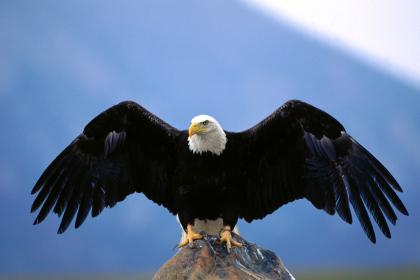 بسبب تقدمه في العمر ، تصبح أجنحته ثقيلة بسبب ثقل وزن ريشها وتلتصق بالصدر ويصبح الطيران في غاية الصعوبة بالنسبة له
[Speaker Notes: Its’ old-aged and heavy wings, due to their thick feathers, become stuck to its’ chest and make it difficult to fly]
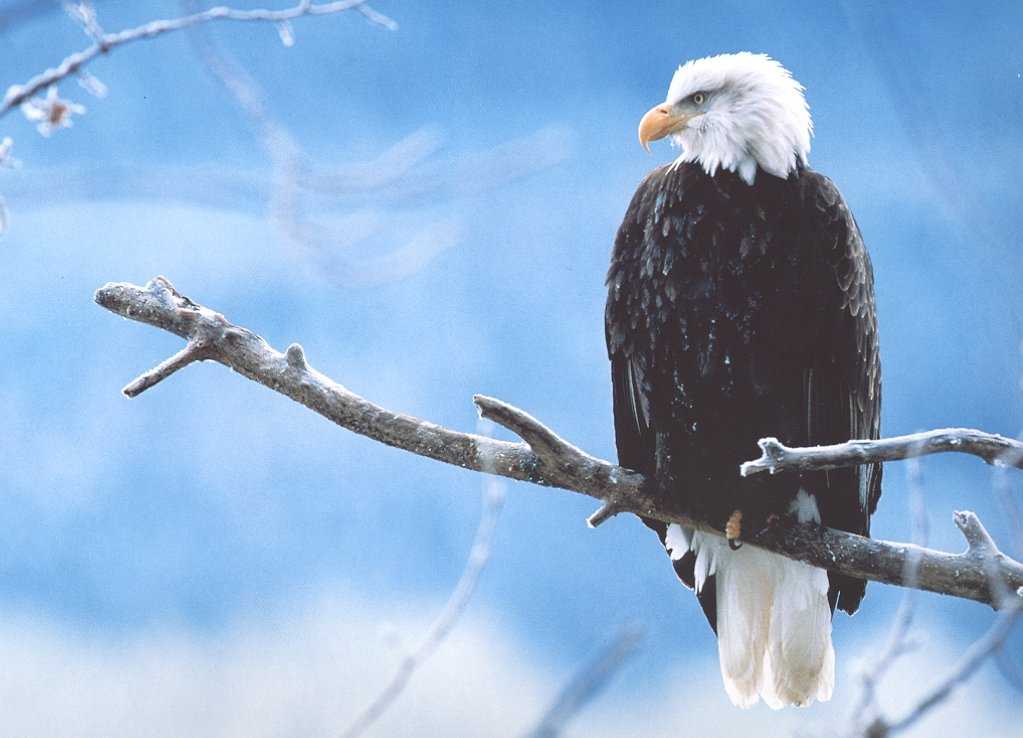 هذه الظروف تضع الصقر أمام خيارين: 
إما أن يستسلم للموت أو أن يخضع نفسه لعملية تغيير مؤلمة تستمر 150 يوما
[Speaker Notes: okay]
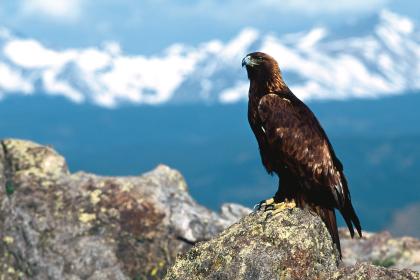 تتطلب العملية أن يقوم الصقر بالتحليق الى قمة الجبل الى حيث عشه
[Speaker Notes: The process requires that the eagle fly to a mountain top and sit on its’ nest]
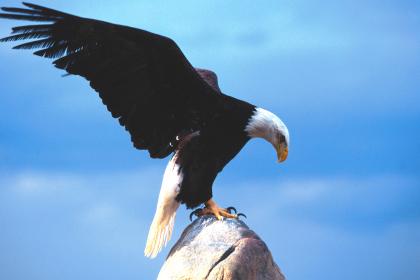 يقوم الصقر بضرب منقاره على صخرة بشدة 
حتى تنكسر مقدمته المعقوفة
[Speaker Notes: There the eagle knocks its’ beak against a rock until it plucks it out]
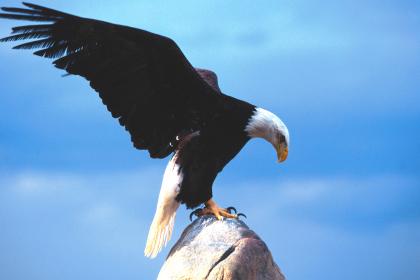 عند الانتهاء من كسر مقدمة المنقار، 
ينتظر الصقر حتى ينمو المنقار من جديد. 
ثم يقوم بعد ذلك بكسر مخالبه أيضا.
[Speaker Notes: After plucking it out, the eagle will wait for a new beak to grow back and then it will pluck out its’ talons]
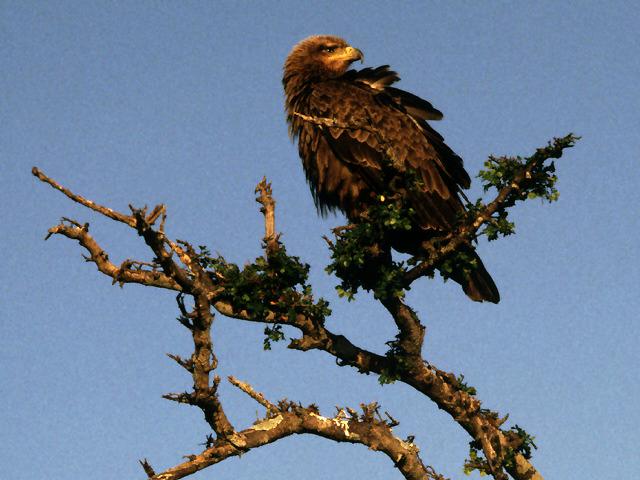 وبعد أن تنمو مخالب الصقر، يبدأ في نتف ريشه القديم
[Speaker Notes: When its’ new talons grow back, the eagle starts plucking its’ old-aged feathers]
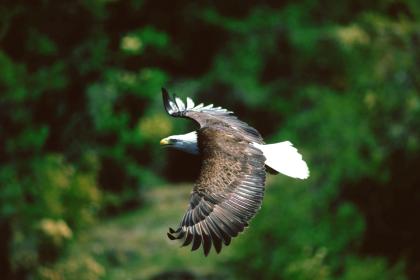 بعد خمسة أشهر يطير الصقر في رحلته الجديدة 
وكأنه ولد من جديد ... ويعيش..
30 سنة أخرى
30 more years.
[Speaker Notes: And after five months, the eagle takes its’ famous renewal flight and lives for ….
30 more years]
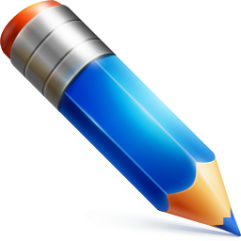 زيادة القوة الشخصية
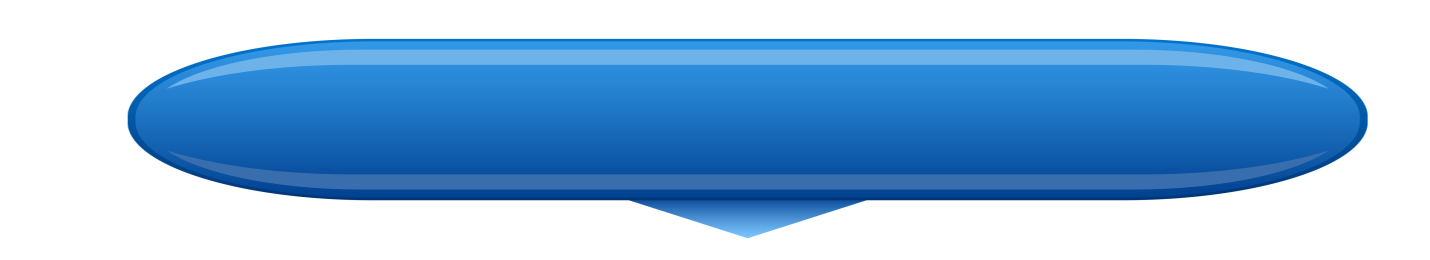 الإدارة الذاتية
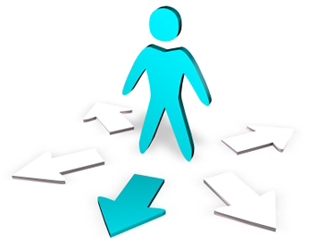 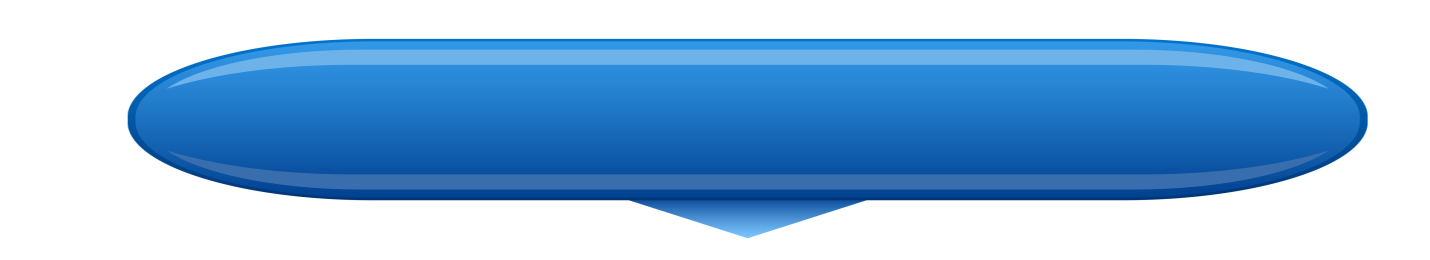 إيجاد مناخ إيجابي داخلي
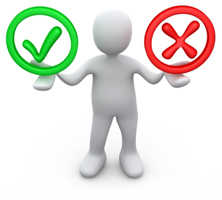 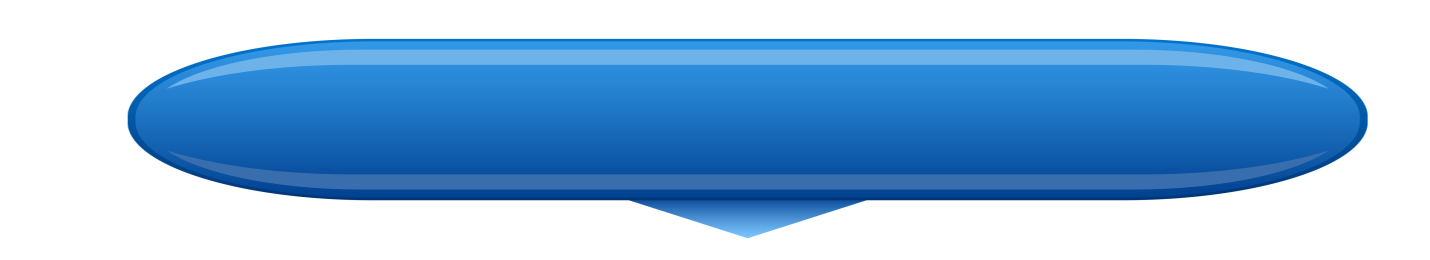 احترام ذاتك: لست أنت من يقع عليه اللوم
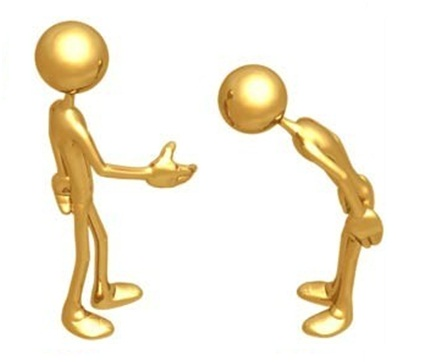 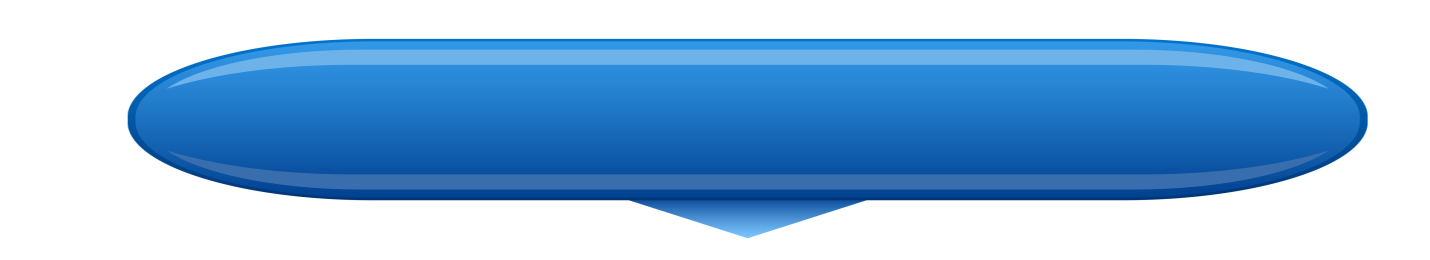 واجه المستقبل
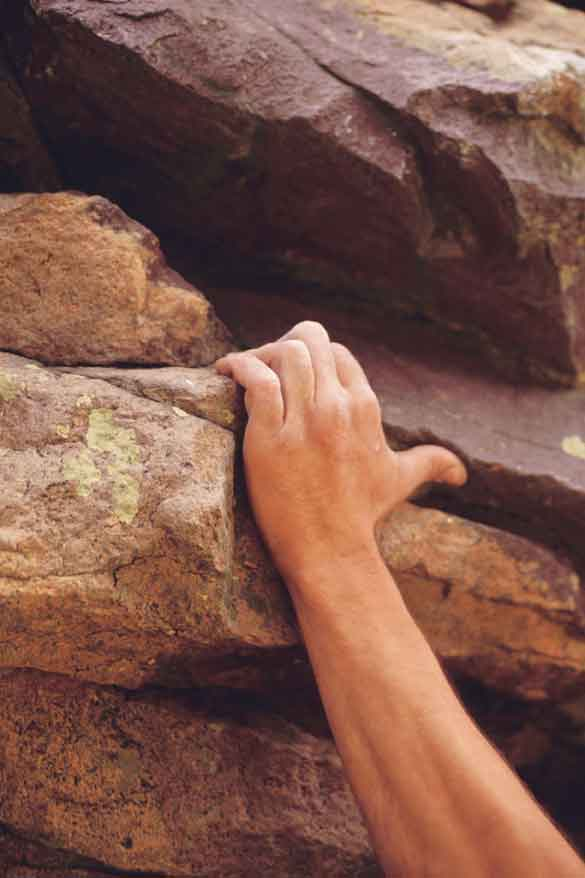 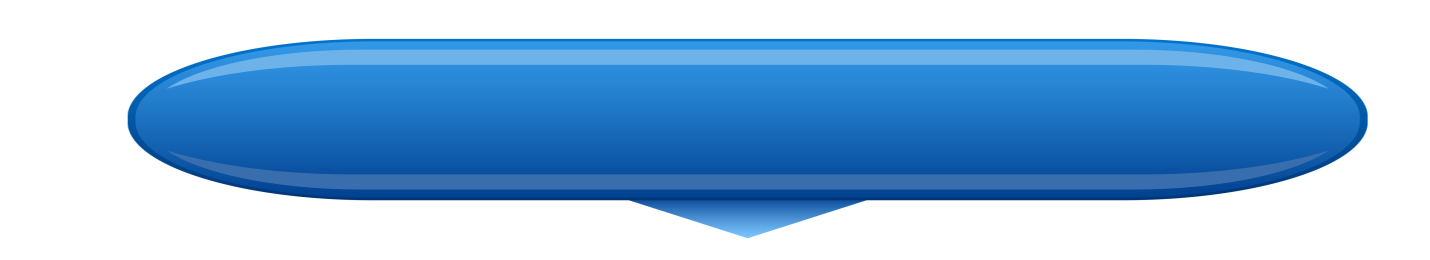 التعامل مع التوقعات القديمة
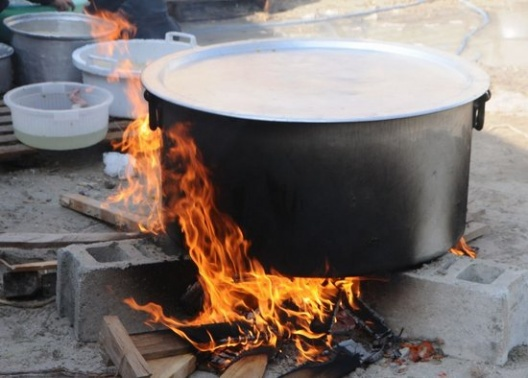 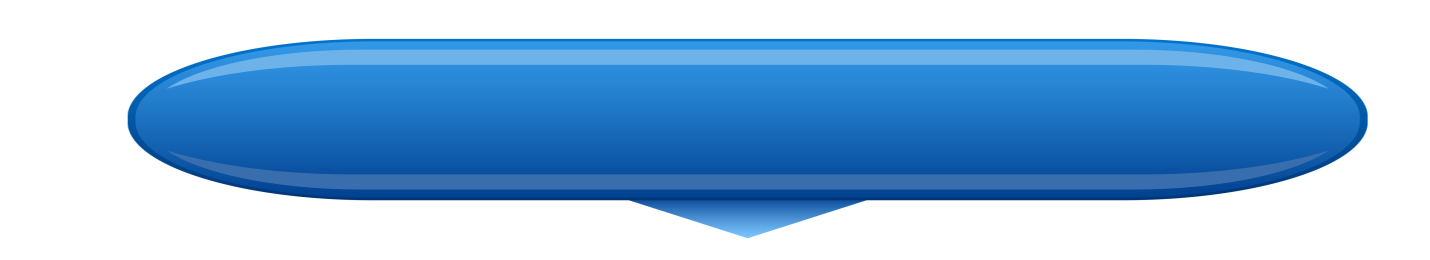 تنمية مواقف مواجهة الاحتمالات
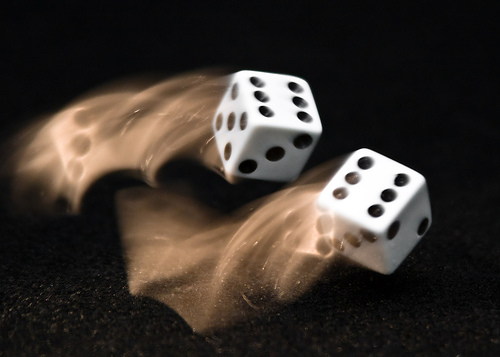 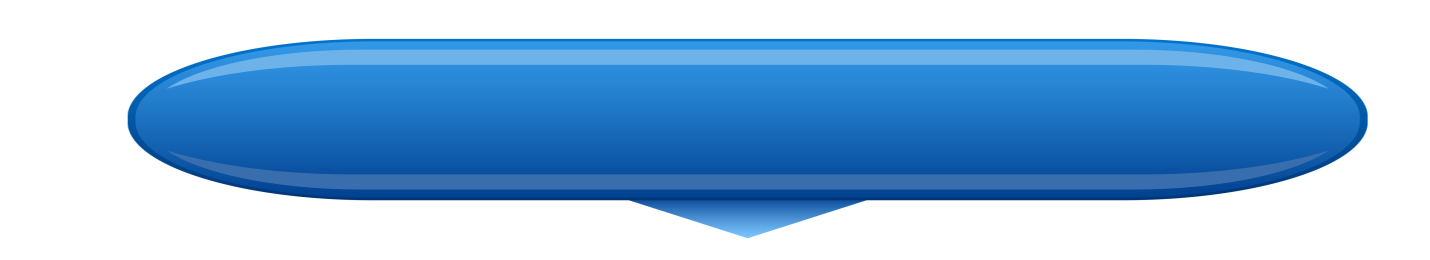 الإيحاء الذاتي
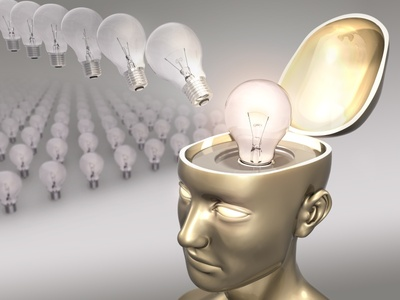 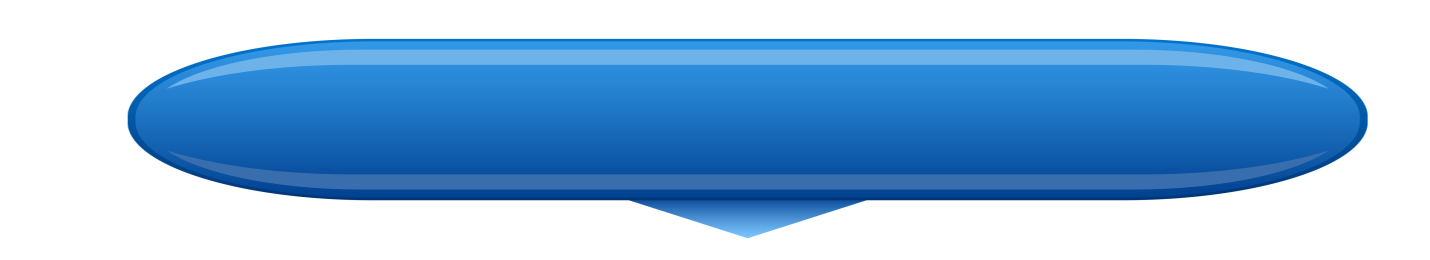 الأفكار المشجعة
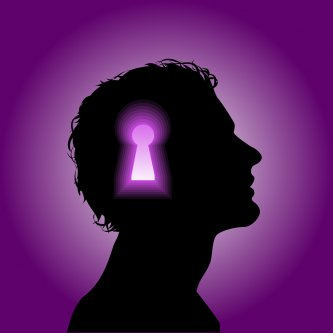 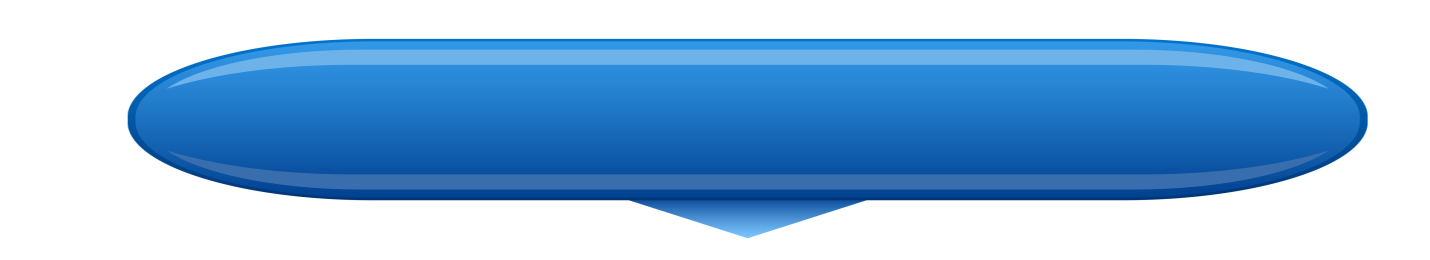 تغيير الأفكار
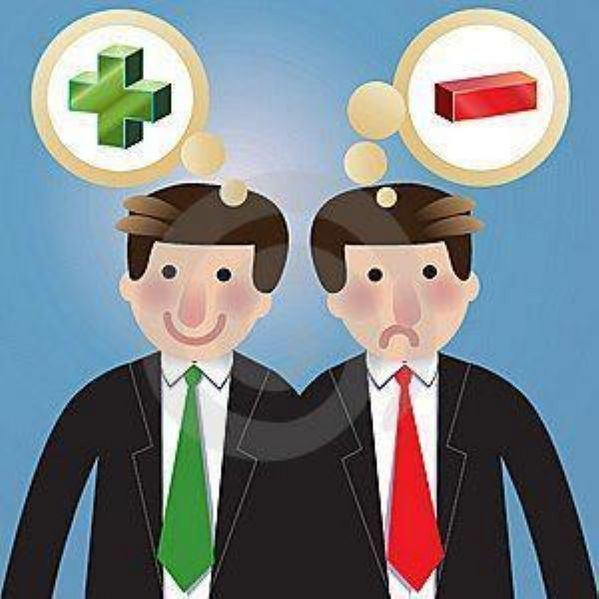 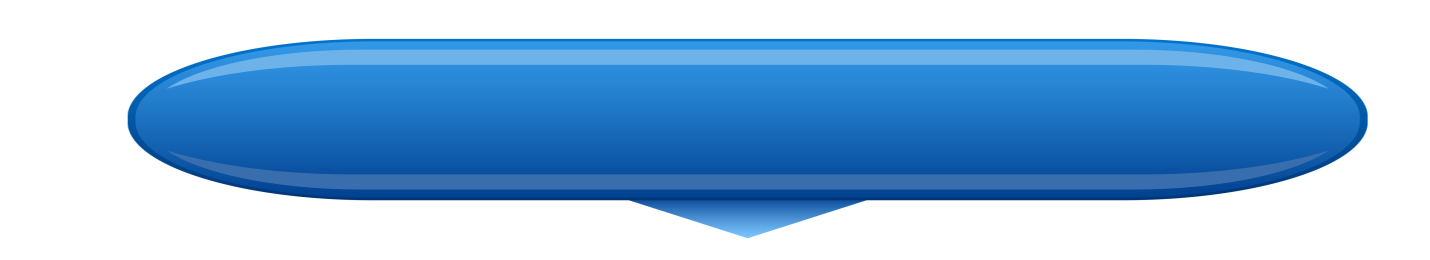 كيف يمكنك تغيير الأفكار
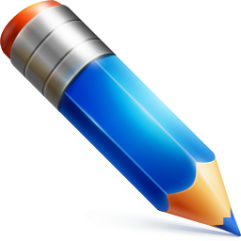 الشروع في العمل
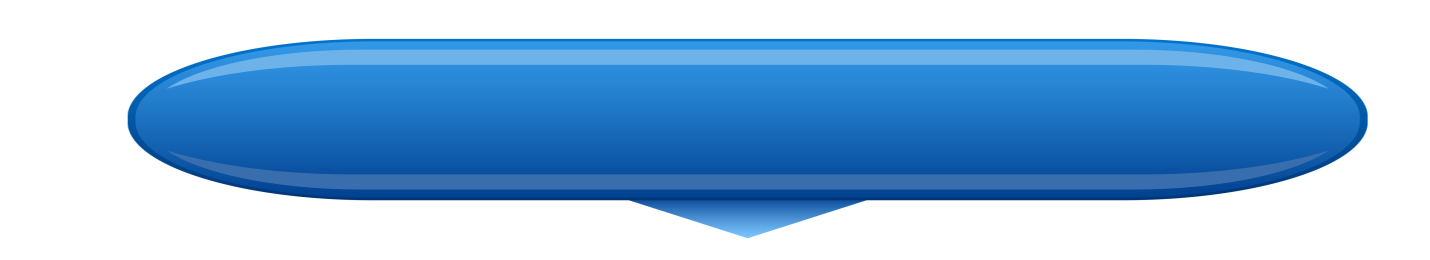 تطوير القوة الشخصية
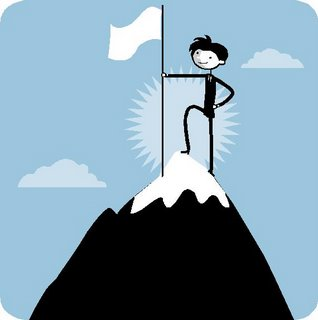 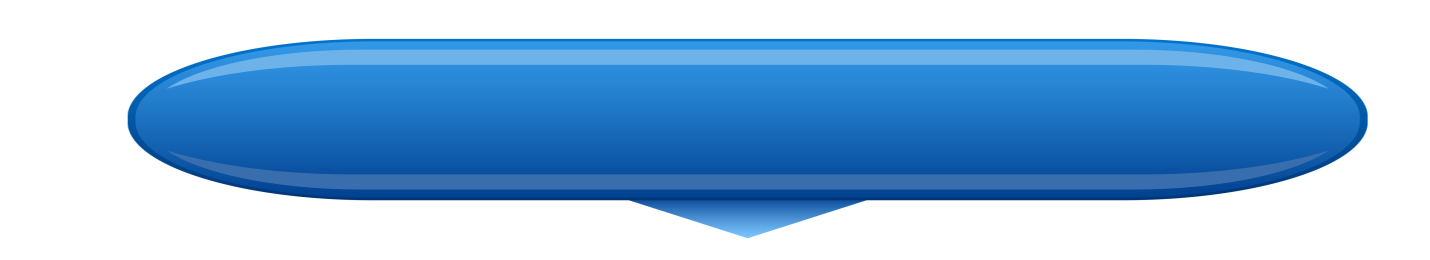 مفهوم الشروع في العمل
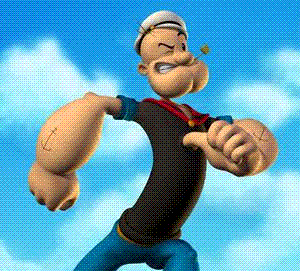 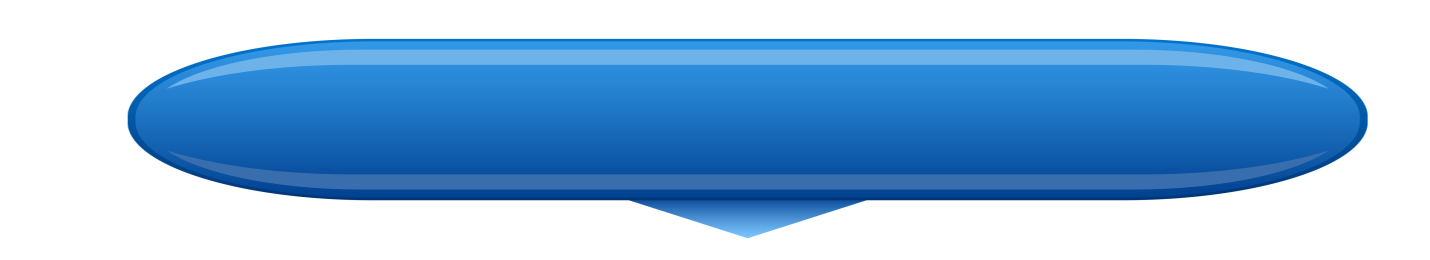 تقدير القوة الشخصية
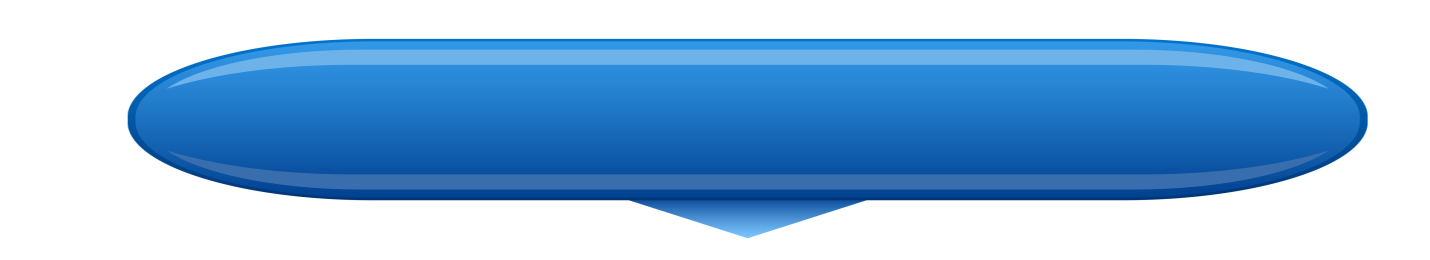 تحمل المخاطر
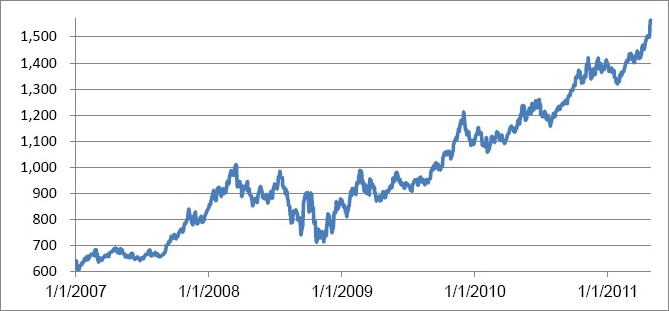 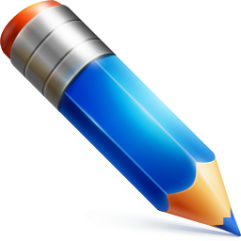 تحقيق التأثير وكسب المساندة
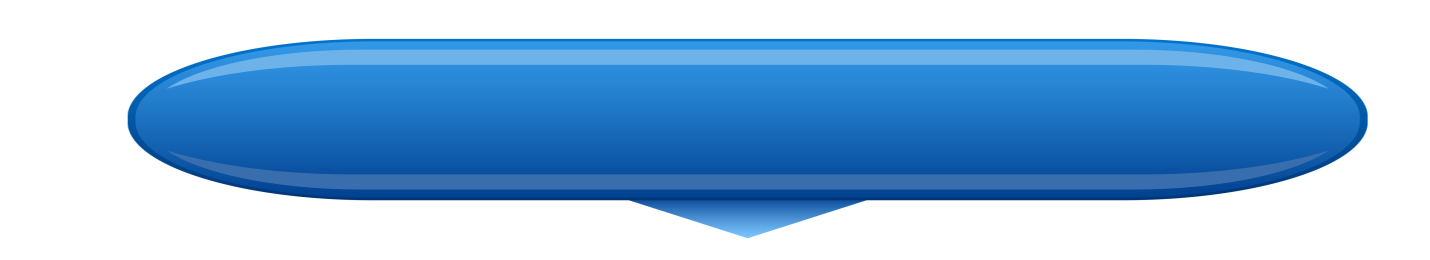 صورة المساندة
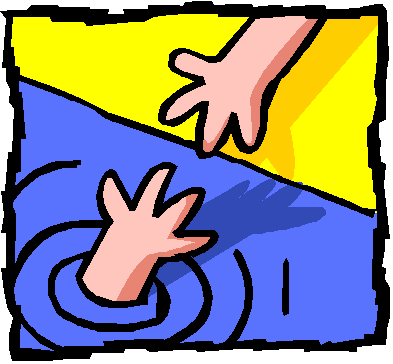 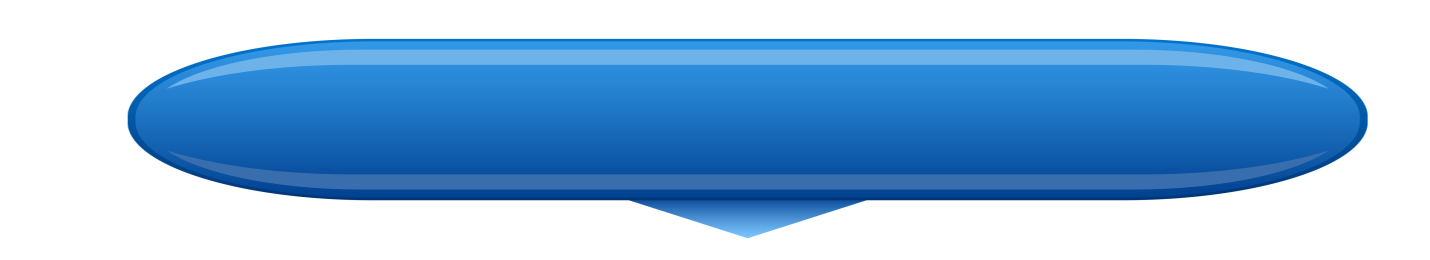 أهمية المساندة
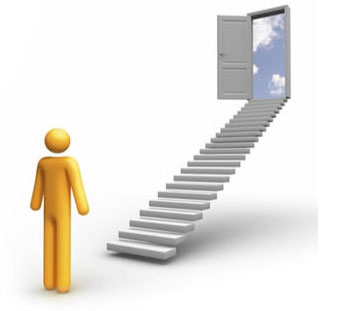 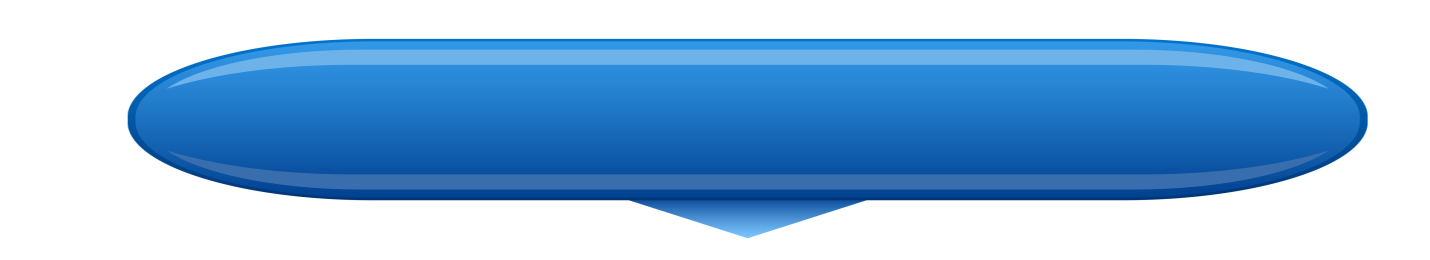 أنماط المساندة
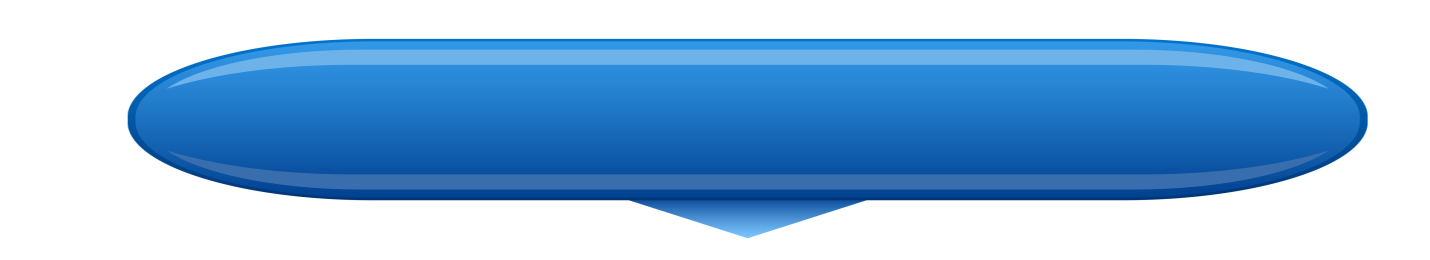 طلب المساندة
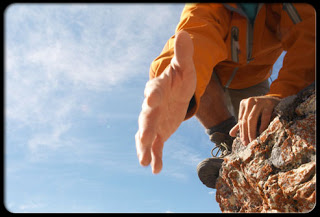 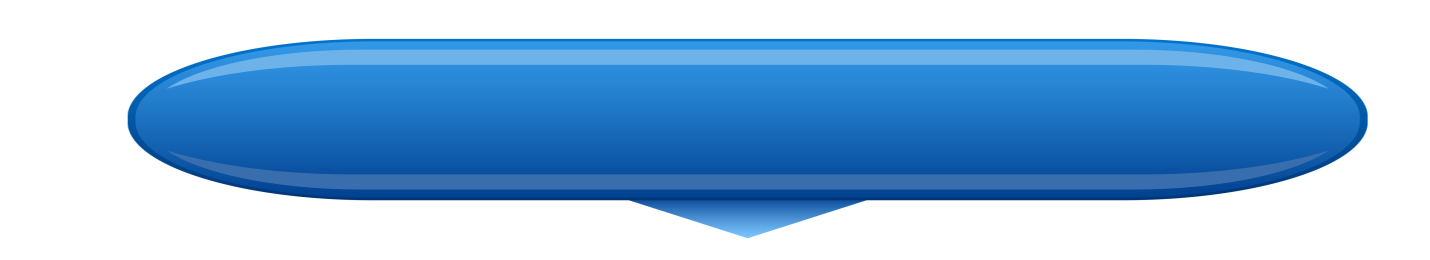 وسائل زيادة المساندة
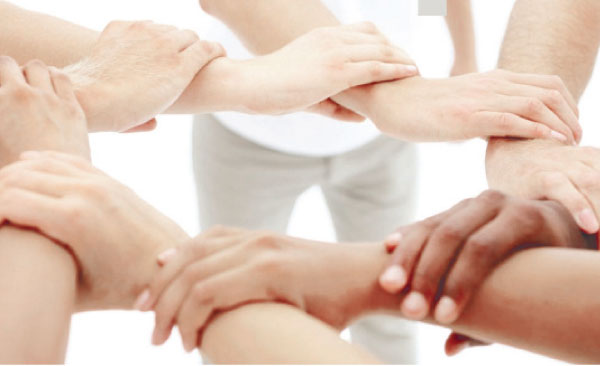 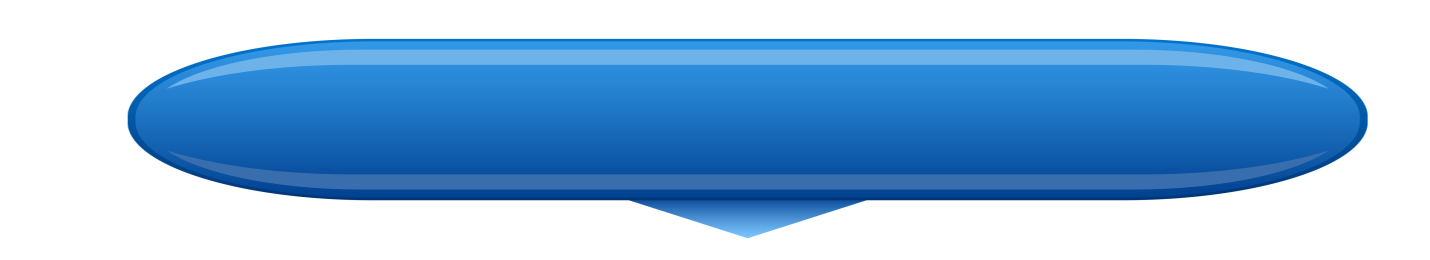 إنشاء شبكة العلاقات
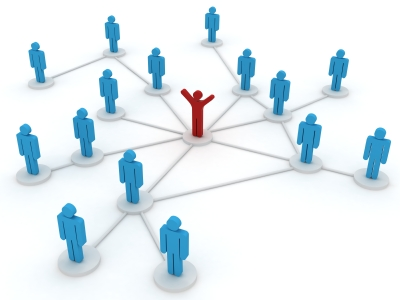 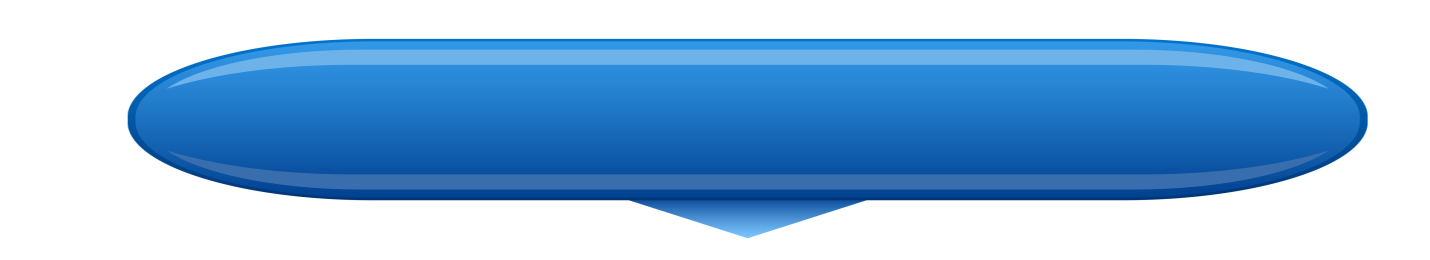 السعي وراء المعلومات
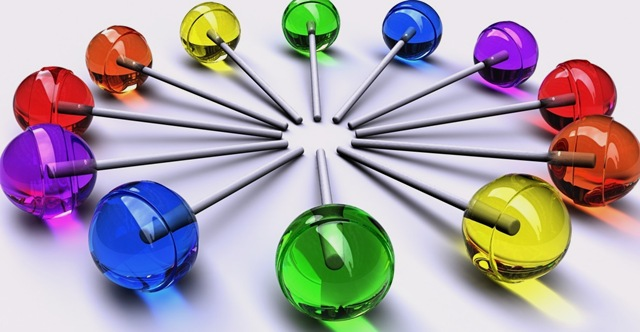 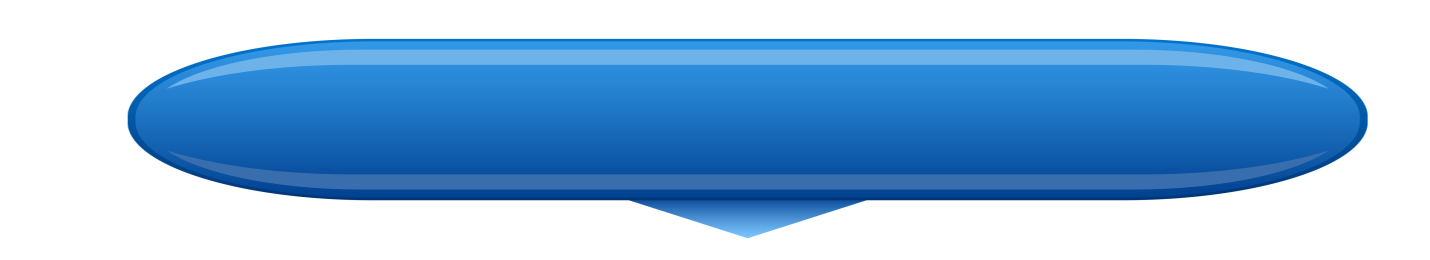 الحصول على المساندة في مكان العمل
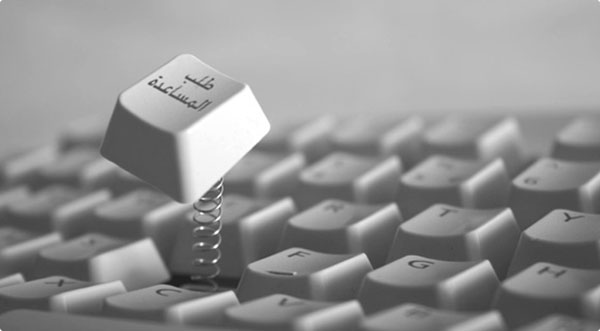 وتقبلوا تحياتي